PV204 Security technologies
Rootkits, reverse engineering of binary applications, whitebox model
Petr Švenda svenda@fi.muni.cz
Faculty of Informatics, Masaryk University
What is planned for this lecture?
Rootkits (and defences)
Reverse engineering (of binary applications)
Whitebox attacker model
| PV204: Rootkits, RE
K. Thompson – Reflections on Trusting Trust
Subverted C compiler (Turing Award Lecture, 1983)
Adds additional functionality for selected compiled programs 
E.g., login cmd: log password or allow user with specific name
Inspection of login’s source code will not reveal any issues
Adds malicious functionality of compiler into binary of compiler compiled with already subverted compiler
Inspection of source code of compiler will not reveal any problem
How can we detect modified login binary? 
Expected hash, digital signatures 
What if signature verification tool is also modified?
| PV204: Rootkits, RE
Rootkits
| PV204: Rootkits, RE
Rootkit definition
Root-kit
root user *nix systems
kit set of tools to operate/execute commands   
Rootkit is piece or collection of software
Designed to enable access where it would be otherwise denied
Tries to hide(“cloak”) its presence in system
Installed after obtaining privileged access
Privileged escalation, credentials compromise, physical access…
Rootkit != exploit (rootkit usually installed after exploit)
Rootkit is usually accompanied with additional payload
Payload does the actual (potentially malicious) work
| PV204: Rootkits, RE
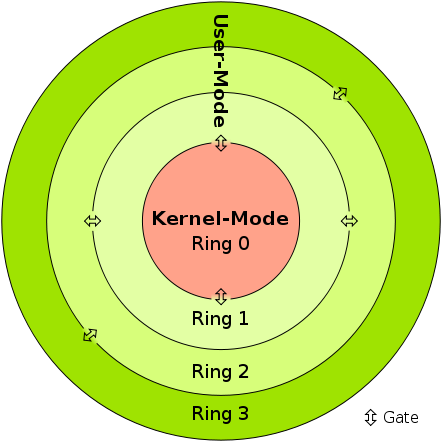 Protection rings
Idea: introduce separate runtime levels
Crash in level X causes issue only in levels >=X
Direct support provided by CPU architectures (0/3)
Instructions which can be executed only in given ring
Ring 3: unprivileged user programs
Ring 2/1: device drivers (currently sparsely used)
Ring 0: kernel programs
Performance penalty associated with ring switching
In practice, only 3 and 0 are commonly used
Captures only rings/levels starting with OS
Levels -1/-2/-3 introduced for layers below OS
Sven, Licensed under CC BY-SA 3.0 via Commons
| PV204: Rootkits, RE
Rootkit
Ring level
Ring “3+”
Managed code rootkits
Managed code (runtime, JVM)
Ring 3
User-mode
User-mode rootkits
Ring 1,2
Device drivers
Kernel rootkits
Ring 0
OS kernel, device drivers
Ring -1
Hypervisory-level (VT-x, AMD-V)
Hypervisory-level rootkits
Ring -2
System Management Mode, BIOS
SMM abuse, bootkits
Ring -3
Firmware, hardware
FW/HW rootkits
| PV204: Rootkits, RE
Principal ways of detection of rootkits
Detection running on system, same or higher level
Flaws in rootkit cloaking, side-channel
Detection running on system, lower level
Not controlled by rootkit, cannot cloak itself
Detection via (offline) image of system / memory
Rootkit is not running => cannot cloak itself
| PV204: Rootkits, RE
Types of offensive software (wrt OS)
Alternative taxonomy – how interfaced with system
J. Rutkowska, Introducing Stealth Malware Taxonomy
| PV204: Rootkits, RE
Detection of rootkits
Signature-based
Files, mutexes… present on infected system
Behavioural-based (lecture 7)
Communication, hooks, latency…
Integrity checking
Detected modification of critical system files
Prevent execution of modified files
Memory dumps (lecture 8)
Detect rootkit when not running (!cloaked) 
Rootkit detection tools (lectures 7,8)
| PV204: Rootkits, RE
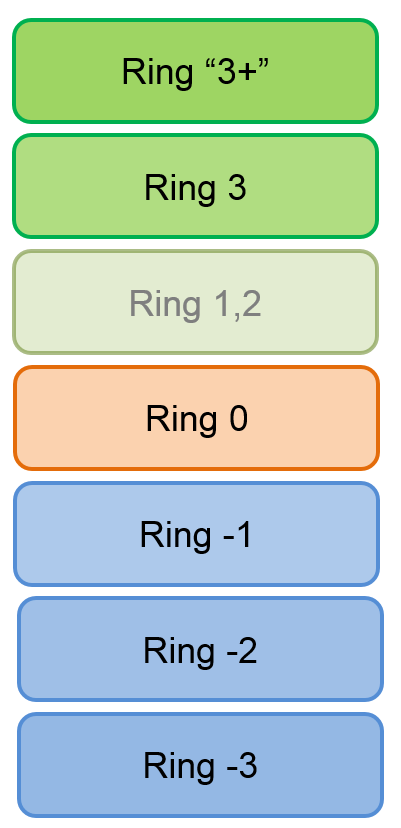 User-mode rootkits (Ring 3)
Injects payload into other user applications
Injection of modified dlls (user app will use different CreateFile)
Modification of applications (modification of CreateFile)
Interception of messages 
RegisterWindowMessage()
Function hooking
More generic hooks (SetWindowsHookEx()) – window manager
User application-specific hooks (plugins, example browser hook)
File-system filters
Detect access to files by user application
| PV204: Rootkits, RE
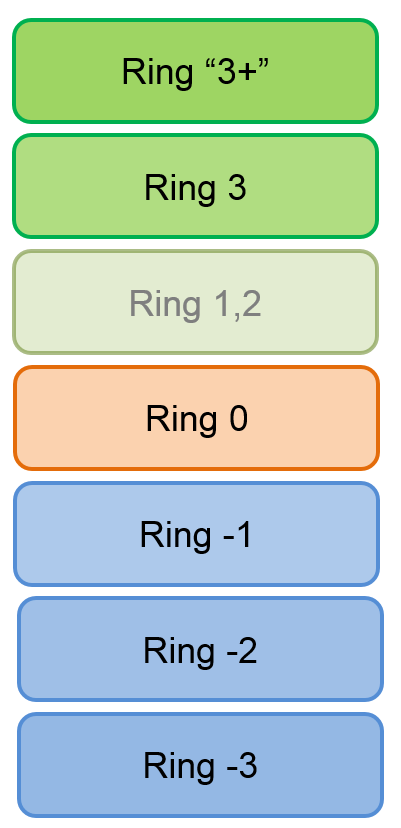 Managed code rootkits (MCR) (Ring 3)
Ring 3 (level for runtime / VM)
Targets runtime environments for interpreted code
.NET VM, Java VM and Dalvik runtime…
Large attack surface for MCR
Attacking runtime class libraries
Attacking JIT compiler
Abusing runtime instrumentation features
Extending language with malware API
Object-oriented malware (inside OO runtime)
E. Metula: Managed Code Rootkits (Syngress)
| PV204: Rootkits, RE
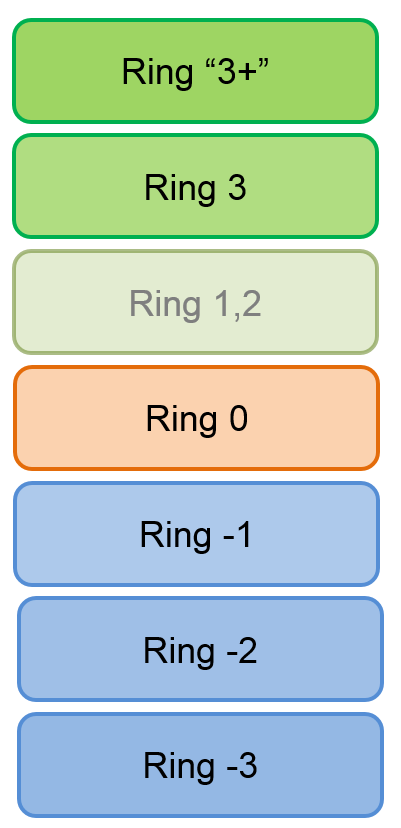 Kernel-mode rootkits (Ring 0)
Runs with highest system privileges
Usually device drivers and loadable modules
Device drivers in MS Windows
Loadable kernel modules in Linux
Direct kernel object manipulation
Data structures like list of processes…
System Service Descriptor Table (SSDT) hook
System call table hook
Operating system may require mandatory drivers signing
More difficult to insert malicious driver
Still possible (compromised private keys: Stuxnet & Realtek’s keys)
| PV204: Rootkits, RE
Rootkits below OS level
| PV204: Rootkits, RE
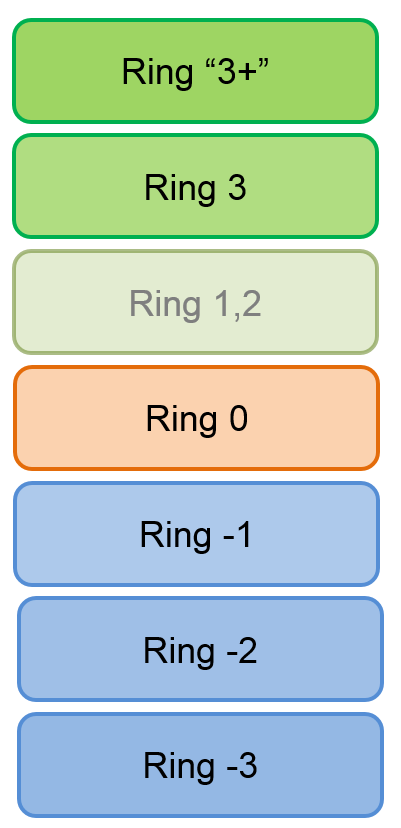 Hypervisory-level rootkits (Ring -1)
Virtual-machine based rootkit (VMBR)
Type II hypervisors (VM on ordinary OS host)
Based on CPU hardware virtualization features
Intel VT or AMD-V
Rootkit hosts original target as virtual machine
And intercepts all relevant hardware calls
Examples: SubVirt, BluePill (AMD-V, Intel VT-x)
| PV204: Rootkits, RE
Hypervisory-level rootkits (Ring -1)
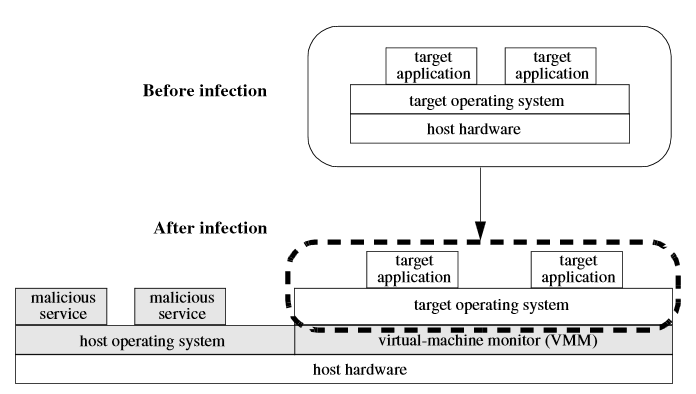 King et al: SubVirt: Implementing malware with virtual machines
| PV204: Rootkits, RE
Defense against hypervisory-level rootkits
Run detection/prevention on lower level
Detect by timing differences of operations
System is emulated => side-channel info (timings…)
Read and analyze HDD physical memory 
After physical removal from (infected) computer
Boot from safe medium (CD, USB, network boot)
inspect before VMBR loads
But VMBR can emulate shutdown / reboot 
Physical power unplug recommended
Trusted boot (based on TPM, lecture 10)
| PV204: Rootkits, RE
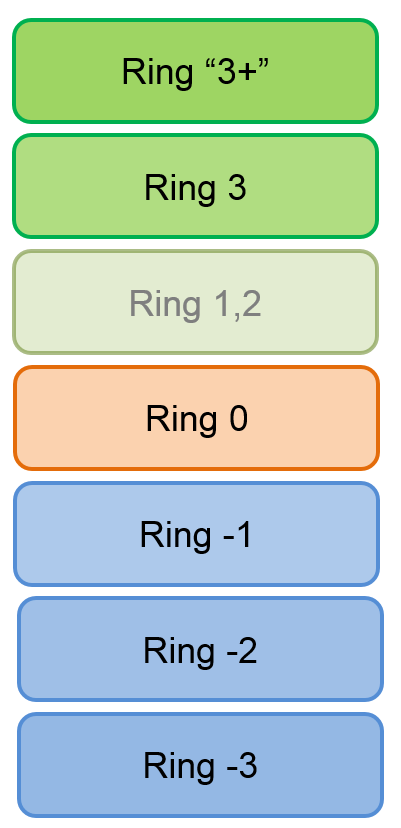 System Management Mode abuse (R.-2)
System Management Mode (SMM)
x86 feature since Intel 386, all normal execution is suspended
Used for power management, memory errors, hardware-assisted debugger…
High-privilege mode (Ring -2)
SMM entered via system management interrupt (SMI)
System cannot override or disable the SMI
Target for rootkits
Modify memory, loaders, MBR…
| PV204: Rootkits, RE
SMM Example: SOUFFLETROUGH implant
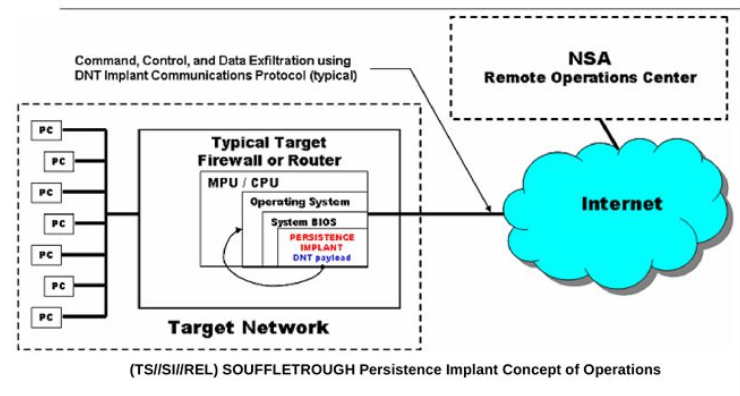 https://en.wikipedia.org/wiki/NSA_ANT_catalog
http://leaksource.info/2013/12/30/nsas-ant-division-catalog-of-exploits-for-nearly-every-major-software-hardware-firmware/
| PV204: Rootkits, RE
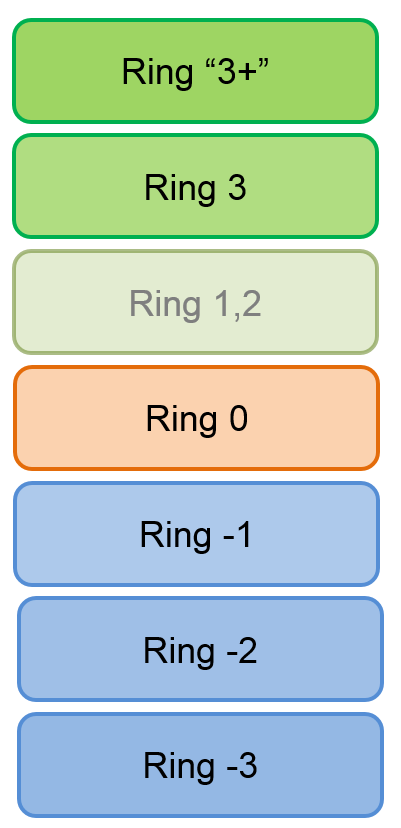 Bootkit rootkits (Ring -2)
Bootkit  = Rootkit + Boot capability
Infect startup code
Master Boot Record (MBR)
Volume Boot Record (VBR)
Boot sector, BIOS routines…
“Evil maid” attack
Can be used to attack full disk encryption
Assumption: user will left device physically unattended
Legitimate bootloader replaced (+ key capture)
| PV204: Rootkits, RE
Full-disk encryption compromise
Full-disk encryption used to encrypt all data
Laptop powered down to prevent Coldboot or FireWire-based attacks (read key from memory)
Laptop left unattended (“Evil maid” enters)
USB used to read part of first sector of disk
If TrueCrypt/Bitlocker loader, then insert malicious bootloader
User is prompted with forged bootloader
Password is stored
How to transfer saved password / data to attacker?
Second visit of Evil maid
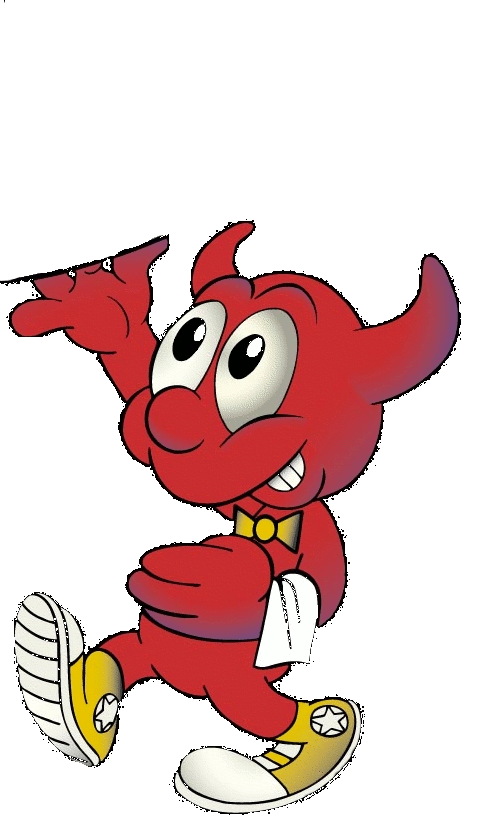 http://theinvisiblethings.blogspot.co.uk/2009/10/evil-maid-goes-after-truecrypt.html
| PV204: Rootkits, RE
Bootkit defenses
Prevention of physical access
Problematic for portable devices
Trusted boot (static vs. dynamic root of trust)
More in Lecture 10 (Trusted boot)
But bootloader must authenticate itself to user
E.g., present image encrypted by key stored in TPM
Before user enters its password
Defense by external verification of bootloader integrity
verify relevant unencrypted parts of disk (external USB)
| PV204: Rootkits, RE
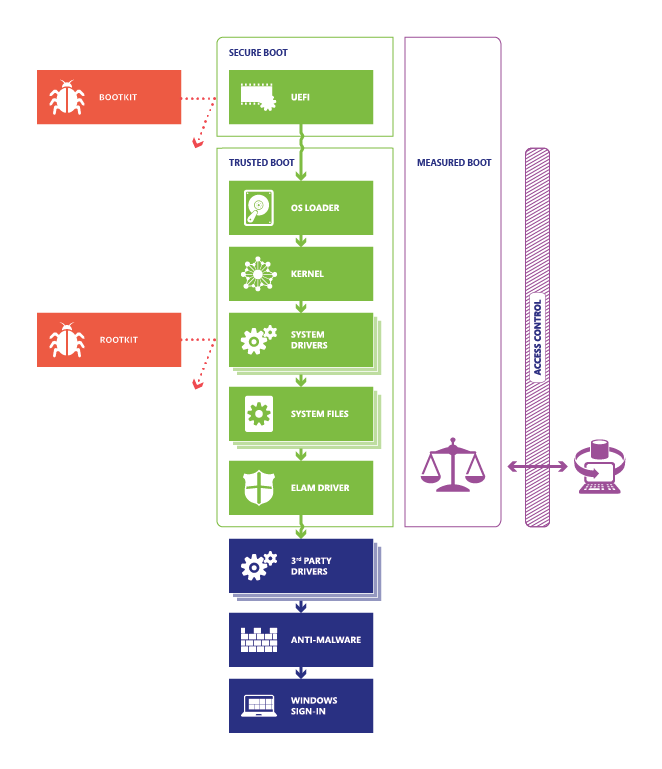 http://technet.microsoft.com/en-US/windows/dn168167.aspx
| PV204: Rootkits, RE
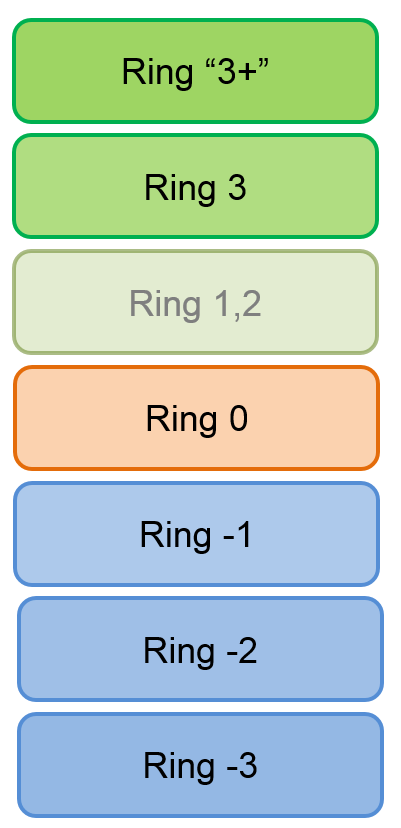 Firmware / hardware rootkits (Ring -3)
Persistent malware image in hardware
Network card, router, hard drive…
Can run even after removal of device from target computer
Once device is powered again
| PV204: Rootkits, RE
Anti-forensic techniques
How rootkits protects itself?

Common system API functions used for hooking
Hiding files
Hiding processes
RAM only rootkits 
Data destruction
Data concealment
Data transformation and fabrication
| PV204: Rootkits, RE
Legitimate uses
| PV204: Rootkits, RE
Legitimate uses of rootkits
To whom is legitimacy measured?

Hide true nature of network “honeypots”
Protection of AV software against termination
Anti-theft protections 
Digital rights management
| PV204: Rootkits, RE
Sony BMG Extended copy protection
Rootkit developed for (and approved) by Sony 
Intended to limit possibility for disk copy
Users were not notified (silently installed after CD insert)
Digital rights management for Sony
To hide itself, any file starting with $sys$ was hidden
Detected by M. Russinovich’s RootkitRevealer 
After public disclose, other malware started to hide itself by naming its files as $sys$  (user was already “infected”)
Sony released patch for removal (web-based uninstaller)
Even more serious flaw introduced (any visited page can install and run program)
Resulted in class-action lawsuit against Sony BMG
| PV204: Rootkits, RE
Reverse engineering
| PV204: Rootkits, RE
Reverse engineering
A process of knowledge or design extraction from final product (usually man-made) 
Engineering: 
Mental model  blueprints/source-code  product/binary
Reverse engineering (back engineering):
From product back to knowledge or design
Blueprints/source-code might be also recreated
Not necessary/possible to perfectly recreate design
Engineering might be loose transformation 
Back engineering might not be perfect/complete
| PV204: Rootkits, RE
Reverse engineering is general processWe will focus on software binaries only
| PV204: Rootkits, RE
Reverse engineering - legal issues
Reverse engineering is legal when
Own binary without documentation
Anti-virus research, Forensics…
Interoperability, Fair use, education
Problem with some copyright laws 
not only selling circumvented content, but also attempt to circumvent is illegal 
EFF Coders’ Rights Project Reverse Engineering FAQ
Legal doctrines, Risky aspects, Selected decisions
https://www.eff.org/issues/coders/reverse-engineering-faq
| PV204: Rootkits, RE
How to start reverse engineering
Learn basic concepts (compilers, memory, OS…)
See how source-code translates into binary
Try tools on simple examples (own code, tuts)
Utilize other knowledge (communication logs…)
Have fun! 
| PV204: Rootkits, RE
Basics
Debugger vs. debugger with binary modification  capabilities
E.g., Visual Studio vs. OllyDbg
Disassembler vs. debugger
Static vs. dynamic code analysis
Disassembler vs. decompiler
Native code  assembler  source code 
Native code vs. bytecode
Different instruction set, different execution model
Registry-based vs. stack-based execution
| PV204: Rootkits, RE
Compilation to native binary (C/C++)
Preprocessing "gcc -E hello.c > hello.i"
Macro expansion, include insertion…
Compilation "gcc -s hello.i"
Syntactic code control, most errors reported here
Assembly "as hello.s -o hello.o"
Compilation from assembler to native executable
Link "gcc hello.o"
Substitution of relative addresses by absolute

Ordinary build executes all steps together
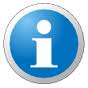 | PV204: Rootkits, RE
Mixed source code/assembler in IDE
Most current IDE supports mixed source code/assembler instructions mode (Visual Studio, QT Creator...)
Mode is usually available only during a debugging 
Write simple code (e.g., if then else condition), insert breakpoint and start debugging
Switch to mixed mode
Visual StudioRClickGo to disassembly
QTCreatorDebugOperate by Instruction
Easy way to learn how particular source code is translated into assembler code
| PV204: Rootkits, RE
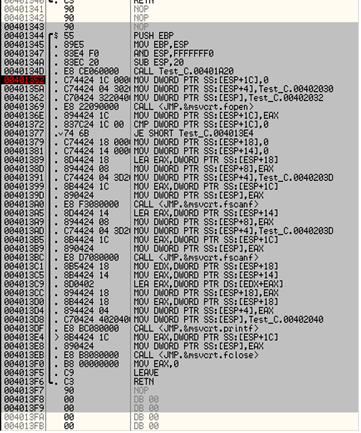 #include <stdio.h>
int main() {
    FILE* file = NULL;
    file = fopen("values.txt", "r");
 
    if (file) {
        int value1 = 0;
        int value2 = 0;
        fscanf(file, "%d", &value1);
        fscanf(file, "%d", &value2);
 
        value1 = value1 + value2;
 
        printf("Result: %d", value1);
    }
    fclose(file);
}
Dump of assembler code for function main:
        2      int main() {
0x00401344  <+0>:              push   %ebp
0x00401345  <+1>:              mov    %esp,%ebp
0x00401347  <+3>:              and    $0xfffffff0,%esp
0x0040134a  <+6>:              sub    $0x20,%esp
0x0040134d  <+9>:              call   0x401a20 <__main>
        
        3          FILE* file = NULL;
0x00401352  <+14>:             movl   $0x0,0x1c(%esp)
        
        4          file = fopen("values.txt", "r");
0x0040135a  <+22>:             movl   $0x402030,0x4(%esp)
0x00401362  <+30>:             movl   $0x402032,(%esp)
0x00401369  <+37>:             call   0x401c90 <fopen>
0x0040136e  <+42>:             mov    %eax,0x1c(%esp)

	...

       17     }
0x004013f5  <+177>:            leave
0x004013f6  <+178>:            ret
        End of assembler dump.
Original C source code
| PV204: Rootkits, RE
Most common instructions/structures
Most common ASM instructions
Load/Store from to registers: MOV, LEA
Arithmetic: ADD, INC…
Relational: CMP, TEST
Jumps: JMP, J*
Functions: CALL, RET
Example of typical structures (C ASM)
Conditional jump, for loop, function call…
Familiarize via mixed source code/assembler in IDE
Be aware of debug/release differences
| PV204: Rootkits, RE
Jump operation
Jump operation 
Unconditional JMP – jump every time
Conditional - based on the current value of flag(s) 
JA*	Jump if (unsigned) above	- CF=0 and ZF=0
JB*	Jump if (unsigned) below	- CF=1
JE**	Jump if equal			- ZF=1
JG*	Jump if (signed) greater		- ZF=0 and SF=OF (SF=SignFlag)
JGE*Jump if (signed) gtr or equal	- SF=OF
JL*	Jump if (signed) less		- SF != OF (!= is not)
JLE*	Jump if (signed) less or equal	- ZF=1 and OF != OF
JMP**	Jump			- Jumps always
JNE**	Jump if not equal	- ZF=0
| PV204: Rootkits, RE
Conditional branching
Conditional branching is usually realized by two consecutive operations:
Comparison operation setting Flags register
a) Conditional jumping operation to address based on Flags (Branch 1)
B) If not jumped then Branch 2 code is directly present starting with a next instruction, or unconditional jump JMP to Branch 2 is present
| PV204: Rootkits, RE
Comparison operations
CMP EAX, -1 - will set flag(s) in Registers
Zero and Sign flags are usually of interest
If two values are same (EAX == -1), Zero flag is set to 1
TEST A, B (usually TEST EAX, EAX) 
logical AND operation
results not saved, Flags are set 
TEST EAX, EAX will test if value in EAX is equal to 0 
If EAX == 0 then Zero flag == 1, 0 otherwise
| PV204: Rootkits, RE
Compilation to bytecode (Java, C#)
Source code compiled into intermediate bytecode
Java bytecode,.NET CLI ... 
Intermediate code interpreted by virtual machine
Just-in-time compilation
Intermediate code is compiled by VM into native code
Improve performance significantly
Relevant for dynamic analysis, not for static analysis
Usually easier to understand then assembler code
| PV204: Rootkits, RE
Structure of Executable
| PV204: Rootkits, RE
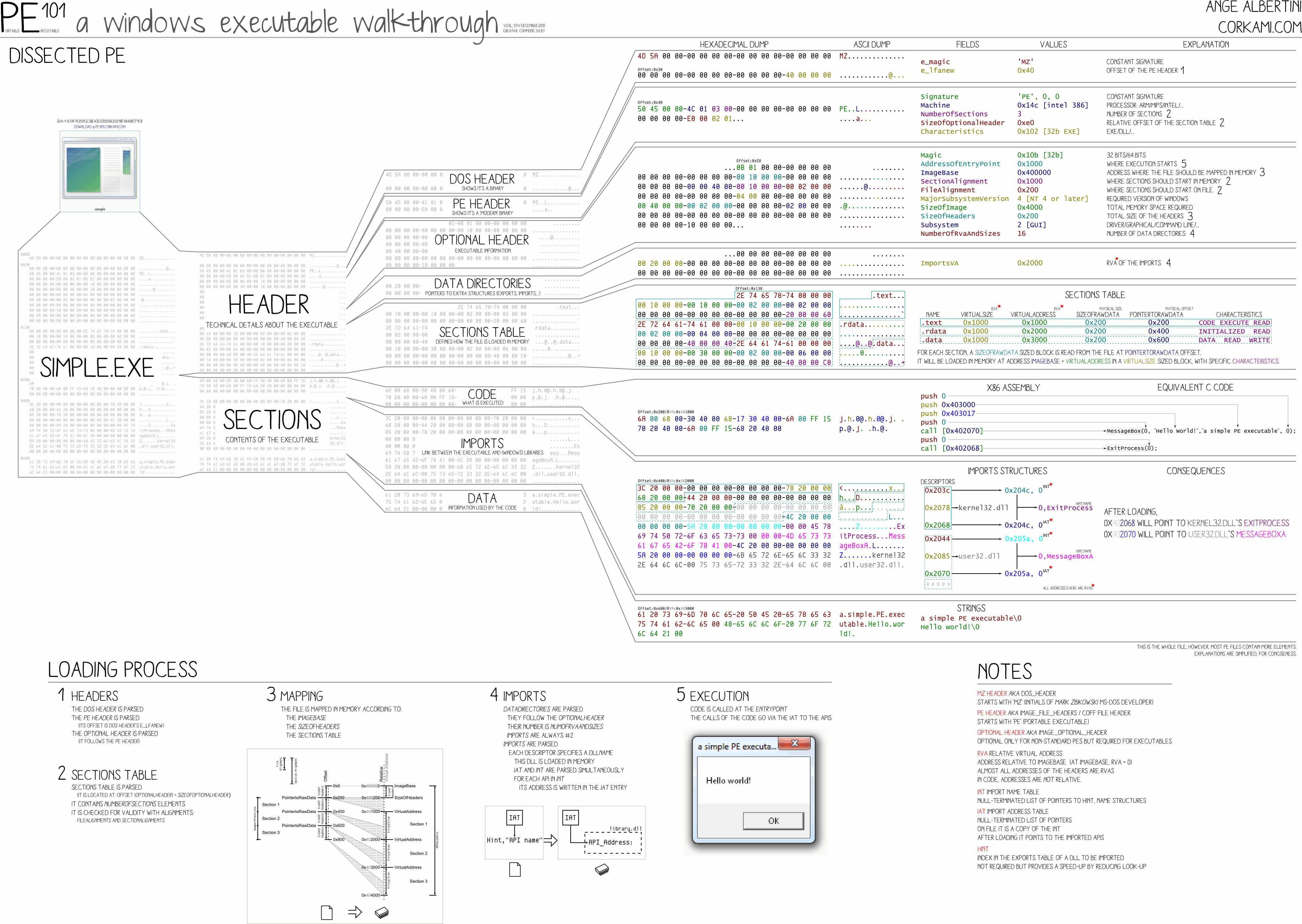 Structure of Win32 binary executable
PE File Format
| PV204: Rootkits, RE
Structure of Linux binary executable
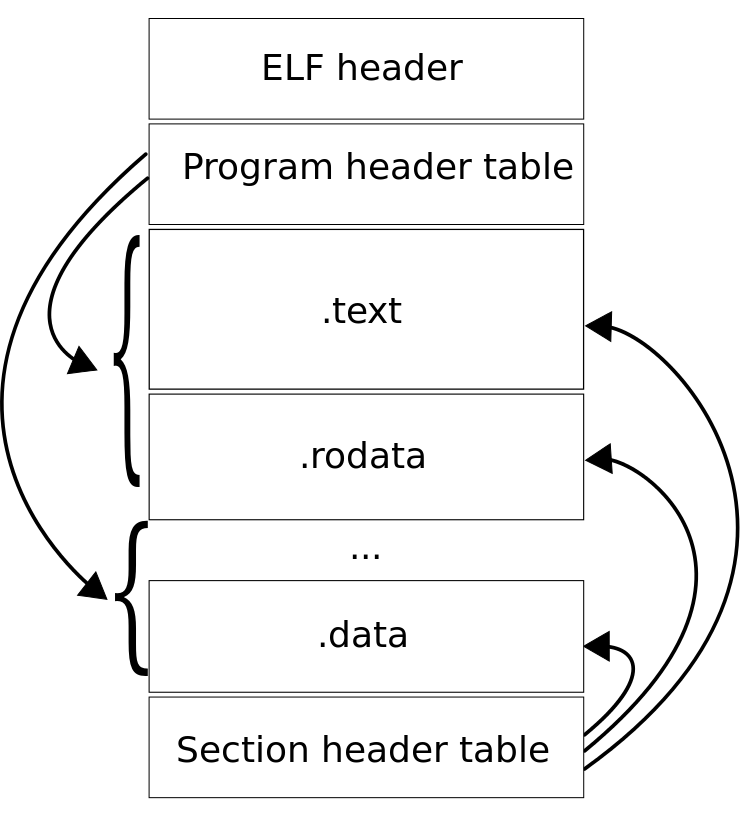 ELF format
"Elf-layout--en" by Surueña - Own work. 
Licensed under CC BY-SA 3.0 via Commons
| PV204: Rootkits, RE
Structure of Java bytecode classfile
https://commons.apache.org/proper/commons-bcel/manual.html
| PV204: Rootkits, RE
Registry vs. stack-based execution
| PV204: Rootkits, RE
Registry-based execution
Values loaded (mov) from RAM to CPU registers
CPU operation (add, inc, test…) is executed
Resulting value is stored back (mov) to RAM
Name of the registers
EAX 32bit, AX 16bit, AH/AL 8bit
EIP ... next address to execute (instruction pointer)
EBX ... usually loop counter
Registers
Z – zero flag, C – carry flag, S – sign flag…
| PV204: Rootkits, RE
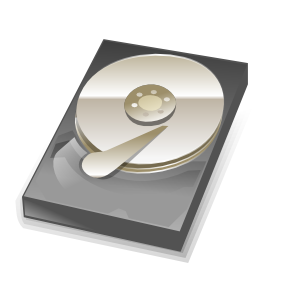 Add two numbers from file (HDD)
in.txt
"10 20"
Read values from HDD into RAM memory
fscanf(file, "%d", &value);
Move value from RAM memory to CPU registry
MOV   0x48(%esp),%eax
MOV   0x44(%esp),%edx
Execute CPU instruction (e.g., ADD)
ADD    %edx,%eax
Transfer result from CPU register to RAM memory
MOV   %eax, 0x48(%esp)
Save result from RAM memory to file
fprintf(file, "%d", value);
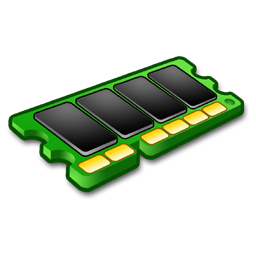 10
20
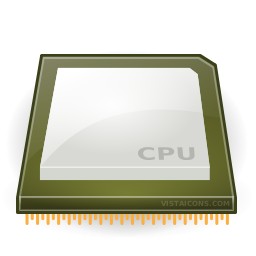 10
30
value = value + value2;
20
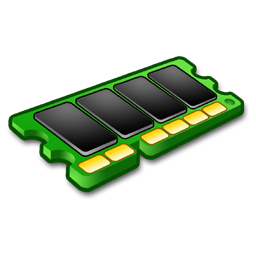 30
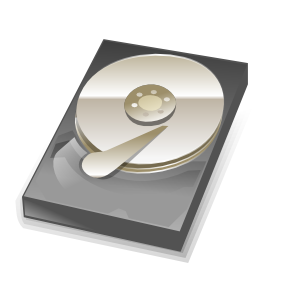 out.txt
"30"
| PV204: Rootkits, RE
Stack-based execution
Bytecode contains sequence of operations
Bytecode contains constants
All intermediate values stored on stack
Interpret:
Reads next operation from bytecode
Pop operand(s) for next operation from top of stack
Executes operation
Push result of operation on top of stack
No registers are used 
all operands for current operation at the top of the stack
| PV204: Rootkits, RE
.method  Encrypt(Ljavacard/framework/APDU;)V 129 {
  .stack 6;
  .locals 3;
  .descriptor     Ljavacard/framework/APDU;       0.10;
L0:     aload_1;
       invokevirtual 30;               
       astore_2;
       aload_1;
       invokevirtual 42;               
       sstore_3;
       sload_3;
       bspush 8;
       srem;
       ifeq L2;
L1:    sspush 26384;
       invokestatic 41;                
       goto L2;
L2:    getfield_a_this 1;              
       aload_2;
       sconst_5;
       sload_3;
       getfield_a_this 10;             
       sconst_0;
       invokevirtual 43;
       pop;
       getfield_a_this 10;             
       sconst_0;
       aload_2;
       sconst_5;
       sload_3;
       invokestatic 44;                
       pop;
       aload_1;
       sconst_5;
       sload_3;
       invokevirtual 45;               
       return;
}
Example: JavaCard bytecode
// ENCRYPT INCOMING BUFFER
  void Encrypt(APDU apdu) {
      byte[]    apdubuf = apdu.getBuffer();
      short     dataLen = apdu.setIncomingAndReceive();
      short     i;
 
      // CHECK EXPECTED LENGTH (MULTIPLY OF 64 bites)
      if ((dataLen % 8) != 0)     
         ISOException.throwIt(SW_CIPHER_DATA_LENGTH_BAD);
 
      // ENCRYPT INCOMING BUFFER
      m_encryptCipher.doFinal(apdubuf, ISO7816.OFFSET_CDATA, dataLen,  
                              m_ramArray, (short) 0);
 
      // COPY ENCRYPTED DATA INTO OUTGOING BUFFER
      Util.arrayCopyNonAtomic(m_ramArray, (short) 0, apdubuf, 
                              ISO7816.OFFSET_CDATA, dataLen);
 
      // SEND OUTGOING BUFFER
      apdu.setOutgoingAndSend(ISO7816.OFFSET_CDATA, dataLen);
  }
Original JavaCard source code
Resulting JavaCard bytecode
| PV204: Rootkits, RE
Recovering information from binary executables
Disassembling
| PV204: Rootkits, RE
Disassembling of native binaries
Reversing process of compilation 
Back from native code to ASM
Compilation/assembly is loose process:
Variable/function names
Unused structures
Performance optimization applied during compilation
Wide range of native platforms
Differences in support and performance of disassemblers
Bytecode is already on the level of “disassembled” binaries (usually easier to understand)
| PV204: Rootkits, RE
Structured code vs. sequence of executed ops
Structured code contains code for all branches 
runnable binary/bytecode
Information loss in compiled binary
Stripped metadata and debugging symbols
Compiler optimizations
Sequence of executed instructions only from branches taken 
E.g., power analysis of smart card
| PV204: Rootkits, RE
oscilloscope
Structured code vs. sequence of executed ops
(bytecode)
getfield_a_this 0;
sconst_0;
baload;
sconst_1;
srem;
bastore;
(source code) 
m_ram1[0] = (byte) (m_ram1[0] % 1);
compiler
(power trace)
Bytecode reconstruction
(partial bytecode)
…; sconst_???; baload; sconst_???; srem; bastore;…
| PV204 Trusted element 25.2.2016
55
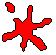 Tool: OllyDbg
Free disassembler and binary debugger
Works with Windows 32b binaries only
OllyDbg 64b version in development
Easy to start with, many tutorials
Designed to make changes in binary easy
Change of jumps/data (valid PE is recreated) 
http://www.ollydbg.de/
| PV204: Rootkits, RE
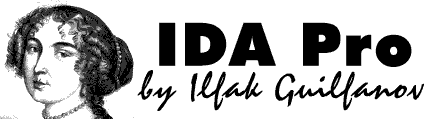 Tool: IDA Pro
Interactive Disassembler is legendary full-fledged disassembler with ability to disassemble many different platforms 
Free version available for non-commercial uses
http://www.hex-rays.com/idapro/idadownfreeware.htm
Free version disassemble only Windows binaries
Very nice visualization and debugger feature (similar as OllyDbg)
| PV204: Rootkits, RE
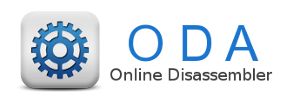 Tool: Online disassembler (ODA)
https://www.onlinedisassembler.com/odaweb/
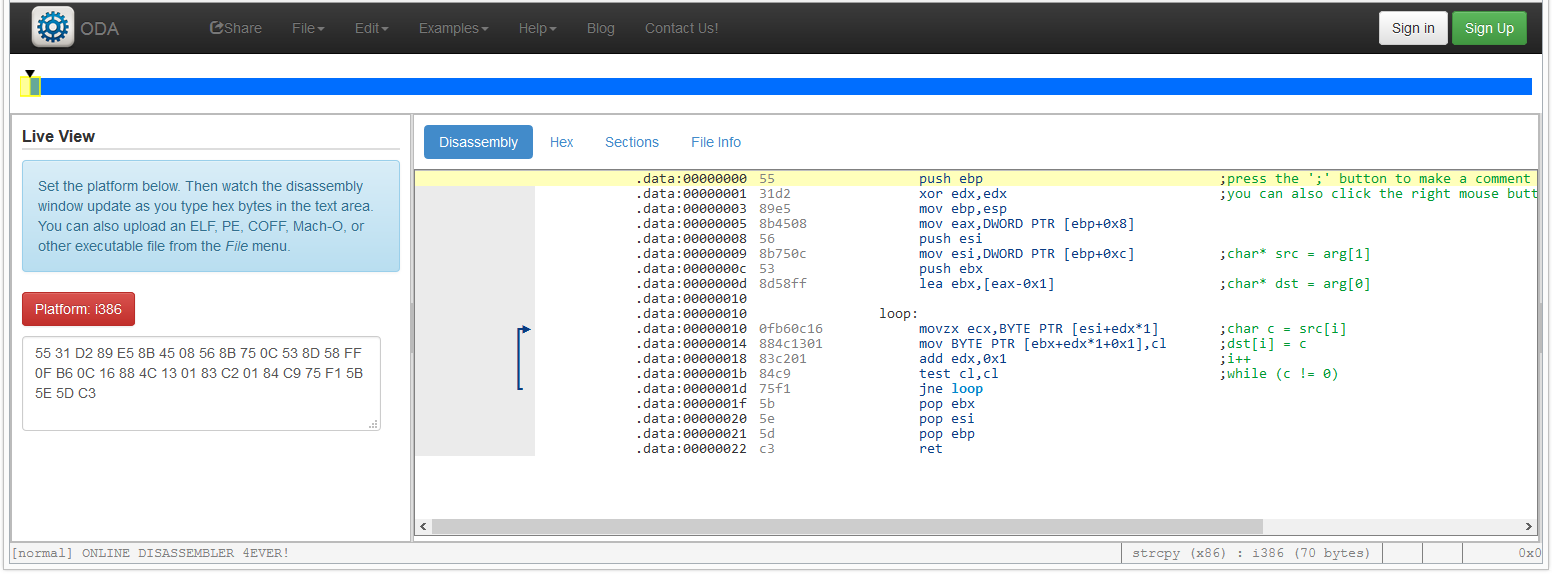 | PV204: Rootkits, RE
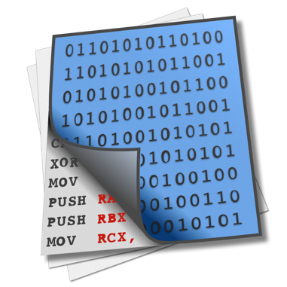 Tool: Hopper diassembler and debugger
Linux and OS X reverse engineering tool
Older version supported Windows, but not anymore
http://www.hopperapp.com
Additional support for on Objective-C
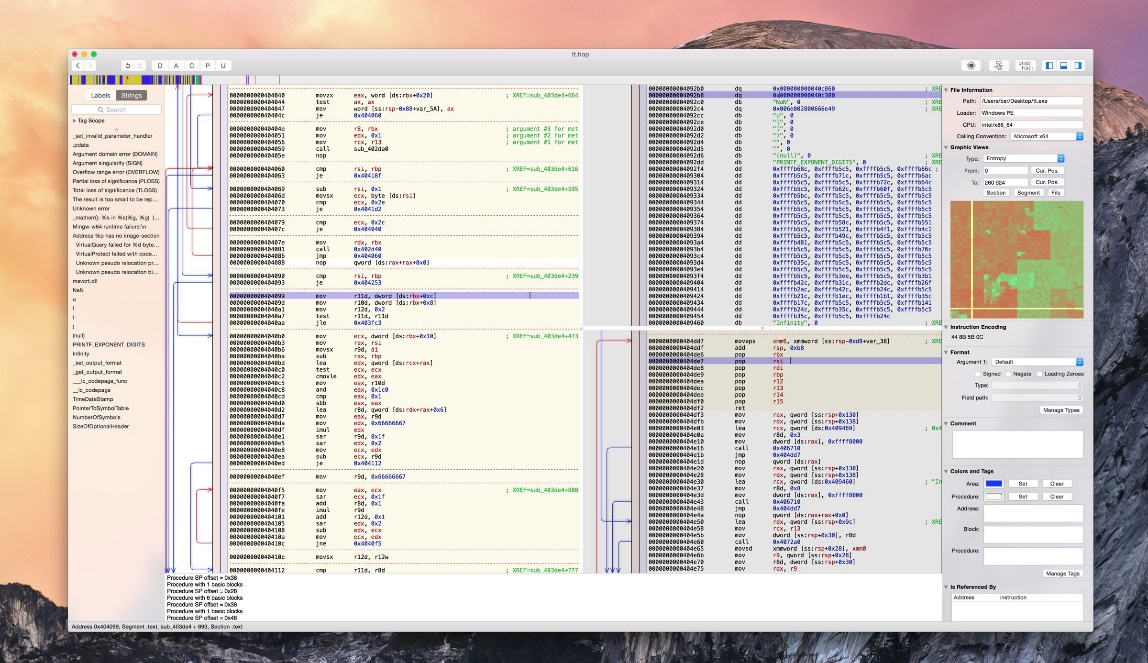 | PV204: Rootkits, RE
Control flow graph
Graph representation of control flow
Separated functions/blocks
connection by jump instructions
| PV204: Rootkits, RE
Decompilation
Native code decompilation
Decompiler produces source code from binary/ASM/bytecode code
Decompiler needs to do disassembling first and then try to create code that will in turn produce binary code you have at the beginning   
Resulting code will NOT contain information removed during compilation (comments, function names, formatting...)
Bytecode decompilation 
usually much easier (more information preserved)
Mapping between source code and bytecode is less ambiguous
Compilation of decompiled bytecode produces similar bytecode
| PV204: Rootkits, RE
Decompiler tools
C/C++
IDA
REC Studio 4.0, http://www.backerstreet.com/rec/rec.htm
Retargetable Decompiler, https://retdec.com/
Java bytecode
DJ Java Decompiler, http://neshkov.com/dj.html
Java Decompiler, http://jd.benow.ca/
.Net bytecode
dotPeek, https://www.jetbrains.com/decompiler/
ILSpy, http://ilspy.net/
| PV204: Rootkits, RE
Resources
Reverse Engineering for Beginners
http://beginners.re/Reverse_Engineering_for_Beginners-en.pdf
Great resource, many examples, tutorials
Tutorials for You: http://www.tuts4you.com
The Reverse Code Engineering Community: http://www.reverse-engineering.net/
Disassembling tutorial http://www.codeproject.com/KB/cpp/reversedisasm.aspx
| PV204: Rootkits, RE
Protections Against Reverse Engineering
How to protect
| PV204: Rootkits, RE
Standard vs. whitebox attacker model(symmetric crypto example)
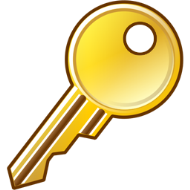 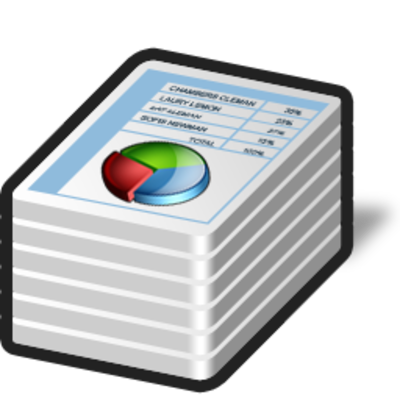 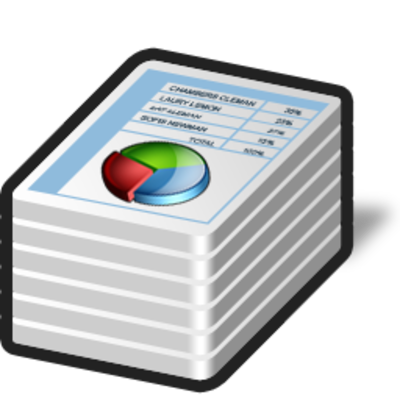 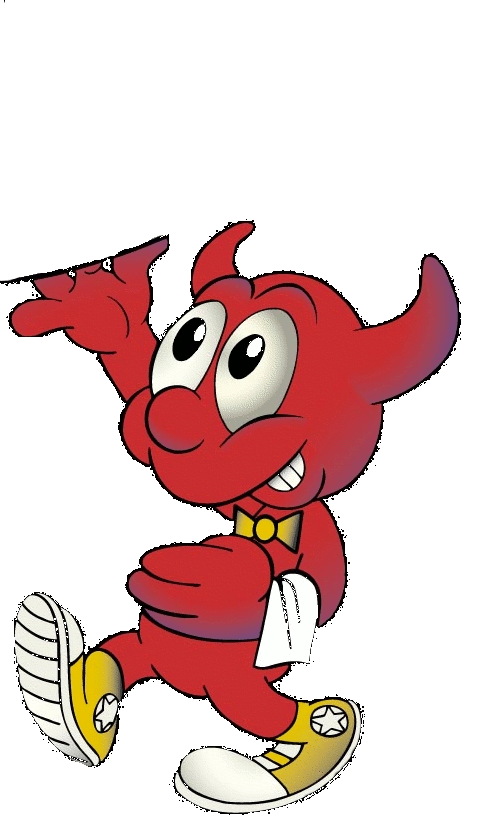 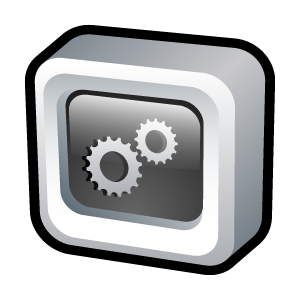 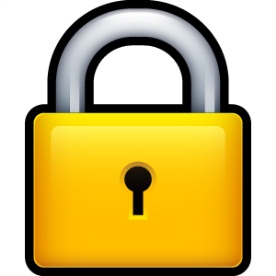 | PV204: Rootkits, RE
Whitebox attacker model
The attacker is able to:
inspect and disassemble binary (static strings, code...)
observe/modify all executed instructions (OllyDbg...)
observe/modify used memory (OllyDbg, memory dump...)
How to still protect value of cryptographic key?
Who might be whitebox attacker?
Mathematician (for fun)
Security researcher / Malware analyst (for work)
DRM cracker (for fun&profit)
...
| PV204: Rootkits, RE
Classical obfuscation and its limits
Time-limited protection
Obfuscation is mostly based on obscurity
add bogus jumps
reorder related memory blocks 
transform code into equivalent one, but less readable
pack binary into randomized virtual machine...
Barak’s (im)possibility result (2001)
family of functions that will always leak some information
but practical implementation may exists for others
Cannetti et. al. positive results for point functions
Goldwasser et. al. negative result auxiliary result
| PV204: Rootkits, RE
Computation with Encrypted Data and Encrypted Function
CEF&CED
| PV204: Rootkits, RE
Scenario
We’d like to compute function F over data D 
secret algorithm F or sensitive data D (or both)
Solution with trusted environment
my trusted PC, trusted server, trusted cloud…
Problem: can be cloud or client really trusted? 
server hack, DRM, malware...
Whitebox attacker model
controls execution environment (debugging)
sees all instructions and data executed
| PV204: Rootkits, RE
CEF
Computation with Encrypted Function (CEF)
A provides function F in form of P(F)
P can be executed on B’s machine with B’s data D as P(D)
B will not learn function F during computation
B
A
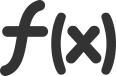 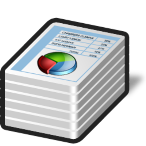 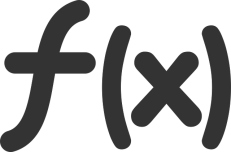 | PV204: Rootkits, RE
CED
Computation with Encrypted Data (CED)
B provides encrypted data D as E(D) to A
A is able to compute its F as F(E(D)) to produce E(F(D))
A will not learn D
B
A
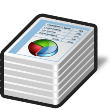 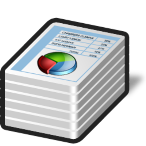 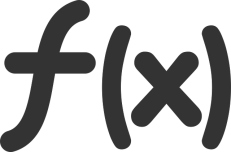 | PV204: Rootkits, RE
CED via homomorphism
Convert your function into circuit with additions (xor) and multiplications (and) only
Compute addition and/or multiplication “securely”
an attacker can compute E(D1+D2) = E(D1)+E(D2) 
but cannot learn neither D1 nor D2
Execute whole circuit over encrypted data
Partial homomorphic scheme
either addition or multiplication is possible, but not both 
Fully homomorphic scheme
both addition and multiplication (unlimited)
| PV204: Rootkits, RE
Partial homomorphic schemes
Example with RSA (multiplication)
E(d1).E(d2) = d1e . d2e mod m = (d1d2)e mod m = E(d1d2)
Example Goldwasser-Micali (addition)
E(d1).E(d2) = xd1r12 . Xd2r22 = xd1+d2(r1r2)2 = E(d1d2) 
Limited to polynomial and rational functions
Limited to only one type of operation (mult or add)
or one type and very limited number of other type
Slow – based on modular mult or exponentiation
every operation equivalent to whole RSA operation
| PV204: Rootkits, RE
Fully homomorphic scheme - usages
Outsourced cloud computing and storage
FHE search, Private Database Queries
protection of the query content 
Secure voting protocols 
yes/no vote, resulting decision
Protection of proprietary info - MRI machines
expensive algorithm analyzing MR data, HW protected
central processing restricted due to private patient’s data
…
| PV204: Rootkits, RE
Fully homomorphic scheme (FHE)
Holy grail - idea proposed in 1978 (Rivest et al.)
both addition and multiplication securely
But no scheme until 2009 (Gentry)!
based on lattices over integers
noisy FHE usable only for few operations
combined with repair operation (enable to use it for more again)
| PV204: Rootkits, RE
Fully homomorphic scheme - practicality
Not very practical (yet ) (Gentry, 2009)
2.7GB key & 2h computation for every repair operation
repair needed every ~10 multiplication
FHE-AES implementation (Gentry, 2012)
standard PC  37 minutes/block (but 256GB RAM)
Gentry-Halevi FHE accelerated in HW (2014)
GPU / ASICS, many blocks in parallel => 5 minutes/block
Replacing AES with other cipher (Simon) (2014)
2 seconds/block 
Very active research area!
| PV204: Rootkits, RE
White-box attack resistant cryptography
Problem limited from every cipher to symmetric cryptography cipher only
protects used cryptographic key (and data)
Special implementation fully compatible with standard AES/DES… 2002 (Chow et al.)
series of lookups into pre-computed tables
Implementation of AES which takes only data
key is already embedded inside 
hard for an attacker to extract embedded key
Distinction between key and implementation of algorithm (AES) is removed
| PV204: Rootkits, RE
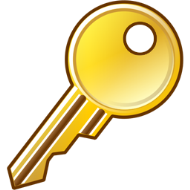 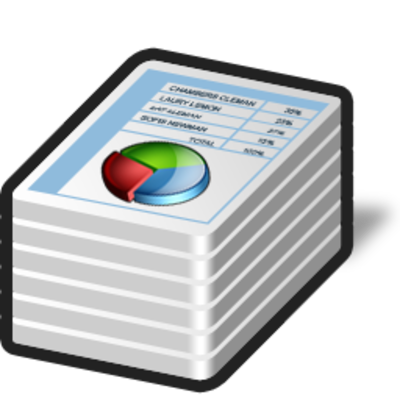 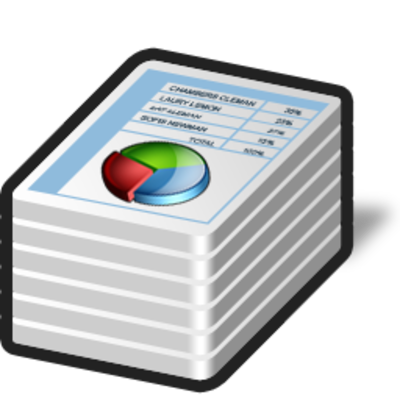 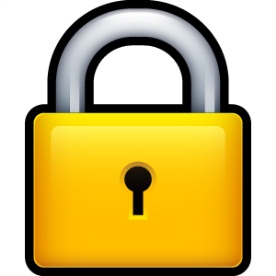 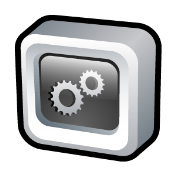 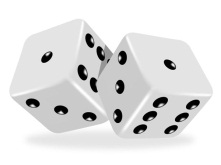 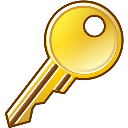 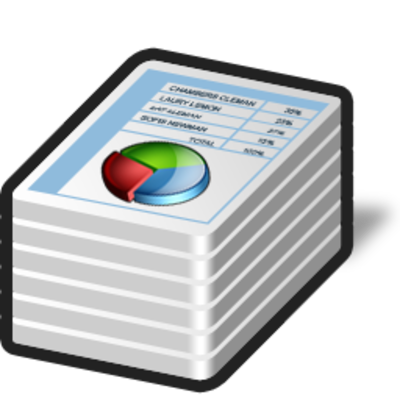 Whitebox transform
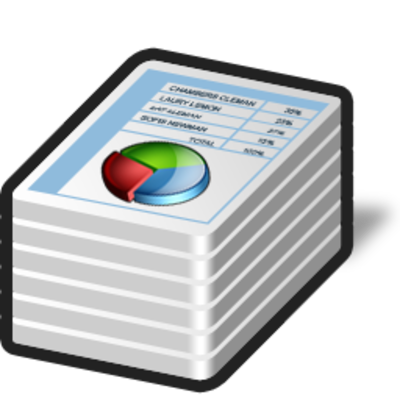 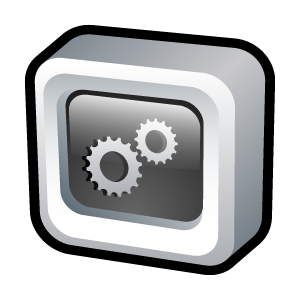 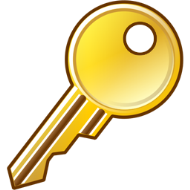 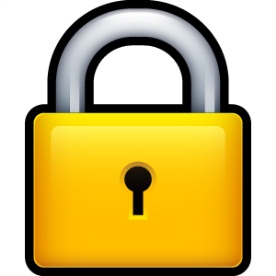 | PV204: Rootkits, RE
Impractical solution
Input block
Output block = AES(input, keyX)
Secure, but 2128 x 16B memory storage
Precomputed table
10…01…11
00…00…00
10…11…01
00…00…01
…
…
used as index into table
2128
01…11…11
00…01…11
2128
…
…
01…10…00
01…11…11
10…00…10
11…11…11
| PV204: Rootkits, RE
WBACR AES – some techniques
Pre-compute table for all possible inputs
practical for one 16bits or two 8bits arguments table with up to 216  rows (~64KB)
AddRoundKey: data  key 
8bit argument data, key fixed
Pack several operations together
AddRoundKey+SubBytes: T[i] = S[i  key];
Protect intermediate values by random bijections
removed automatically by next lookup
X = F-1(F(X))
T[i] = S[F-1(i)  key];
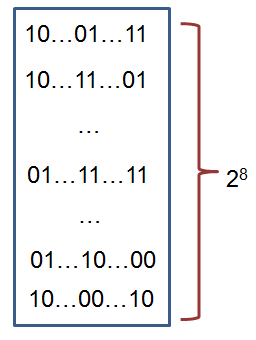 | PV204: Rootkits, RE
Pictures taken from http://en.wikipedia.org/wiki/Advanced_Encryption_Standard
AES – short remainder (used ops)
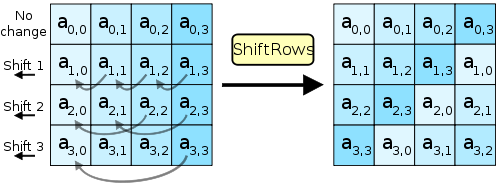 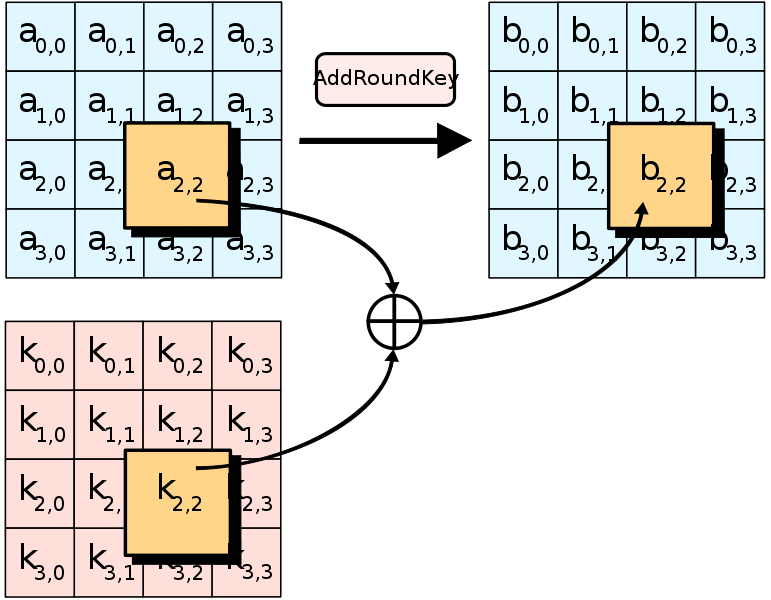 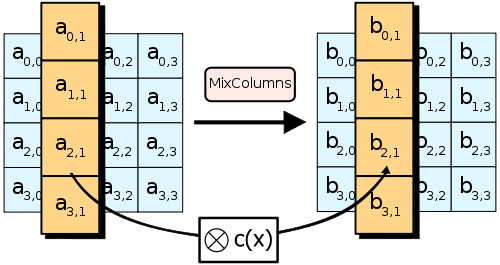 | PV204: Rootkits, RE
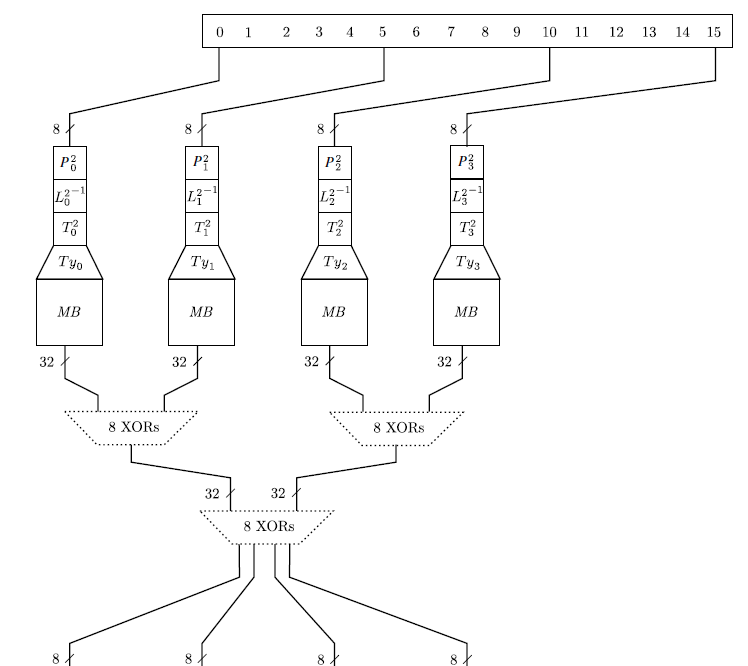 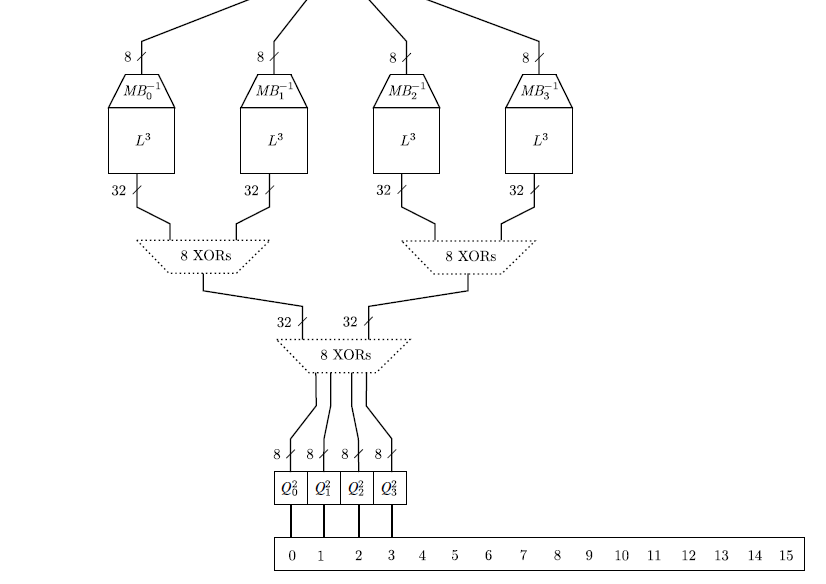 | PV204: Rootkits, RE
Whitebox cryptography lifecycle
[Secure environment]
Generate required key (random, database...)
Generate WAES tables (in secure environment)
[Potential insecure environment]
Compile WAES tables into target application
[Insecure environment (User PC)]
Run application and use WAES as usual (with fixed key)
| PV204: Rootkits, RE
key
AES
Environment outside control 
of an attacker
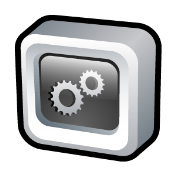 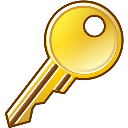 makeTable()
precompTable
Environment under control 
of an attacker
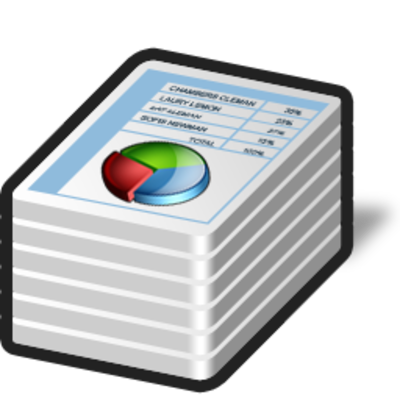 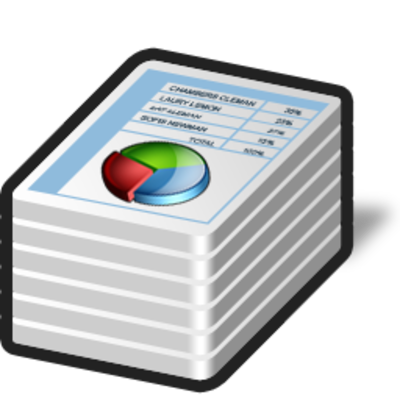 data
encrypted data
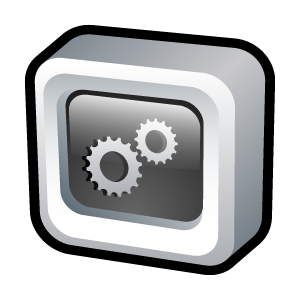 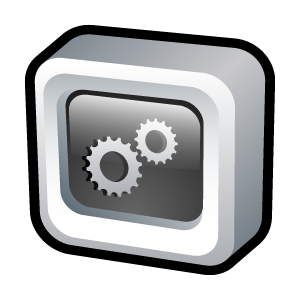 encrypt(data)
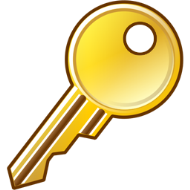 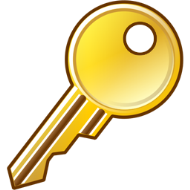 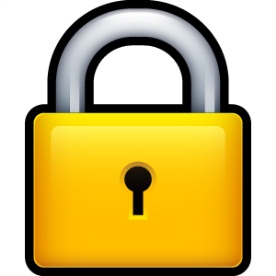 | PV204: Rootkits, RE
Resulting implementation
More difficult to detect that crypto was used
no fixed constants in the code
precomputed tables change with every generation
even two tables for same key are different
(but can still be found)
Resistant even when precomputed tables are found
when debugged, only table lookups are seen
key value is never manipulated in plaintext
transformation techniques should provide protection to key embedded inside tables
| PV204: Rootkits, RE
Demo – WAES
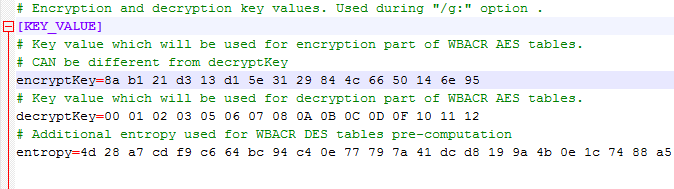 WAES tables generator
configuration options
*.h files with pre-computed tables
WAES cipher implementation
compile-in tables
tables as memory blob
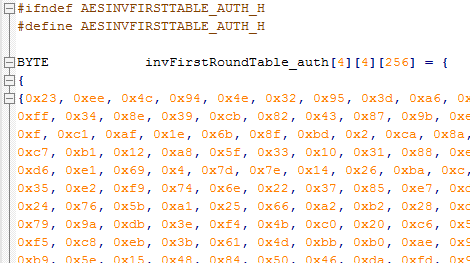 | PV204: Rootkits, RE
WAES performance
Intel Core i5 M560@2.67GHz
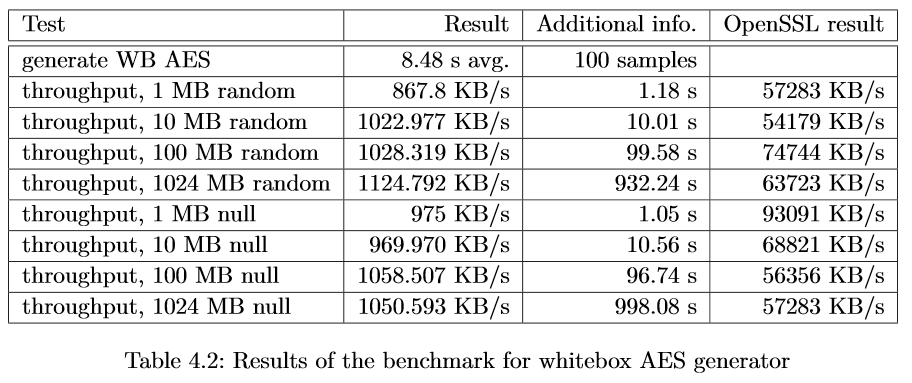 L. Bacinska, https://is.muni.cz//th/373854/fi_m/
| PV204: Rootkits, RE
WBACR Ciphers - pros
Practically usable (size/speed)
implementation size ~800KB (WBACR AES tables)
speed ~MBs/sec (WBACRAES ~6.5MB/s vs. 220MB/s)
Hard to extract embedded key
Complexity semi-formally guaranteed (if scheme is secure)
AES shown unsuitable (all WBARC AESes are broken)
One can simulate asymmetric cryptography!
implementation contains only encryption part of cipher
until attacker extracts key, decryption is not possible
| PV204: Rootkits, RE
WBACR Ciphers - cons
Implementation can be used as oracle (black box)
attacker can supply inputs and obtain outputs
even if she cannot extract the key
(can be partially solved by I/O encodings)
Problem of secure input/output
protected is only cipher (e.g., AES), not code around
Key is fixed and cannot be easily changed
Successful cryptanalysis for several schemes
several former schemes broken
new techniques proposed
| PV204: Rootkits, RE
Space-Hard Ciphers
Space-hard notion of WBACR ciphers
How much can be fnc compressed after key extraction?
WBACR AES=>16B key=>extreme compression (bad)
Amount of code to extract to maintain functionality
SPACE suite of space-hard ciphers
Combination of l-line target heavy Feistel network and precomputed lookup tables (e.g., by AES)
Variable code size to exec time tradeoffs
Can whitebox transform replace secure hardware (e.g., smart card)?
Only to limited extent
Limitation of arguments size
Operation atomicity 
one cannot execute only half of card’s operations
No secure memory storage
no secure update of state (counter)
Both can be used as black-box
smart card can use PIN to limit usage
But still some reasonable usages remain
| PV204: Rootkits, RE
List of proposals and attacks
(2002) First WB AES implementation by Chow et. al. [Chow02]
IO bijections, linear mixing bijections, external coding
broken by BGE cryptanalysis [Bill04]
algebraic attack, recovering symmetric key by modelling round function by system of algebraic equations
(2006) White Box Cryptography: A New Attempt [Bri06]
attempt to randomize whitebox primitives, perturbation & random equations added, S-boxes are enc. keys. 4 AES ciphers, major voting for result
broken by Mulder et. al. [Mul10]
removes perturbations and random equations, attacking on final round removing perturbations, structural decomposition. 217 steps
(2009) A Secure Implementation of White-box AES [Xia09]
broken by Mulder et. al. [Mul12]
linear equivalence algorithm used (backward AES-128 compatibility => linear protection has to be inverted in next round), 232 steps
(2011) Protecting white-box AES with dual ciphers [Kar11]
broken by our work [Kli13]
protection shown to be ineffective
| PV204: Rootkits, RE
BGE attack in progress
| PV204: Rootkits, RE
More resources
Overviews, links
http://whiteboxcrypto.com/research.php
https://minotaur.fi.muni.cz:8443/~xsvenda/docuwiki/doku.php?id=public:mobilecrypto
Crackme challenges 
http://www.phrack.org/issues.html?issue=68&id=8
Whitebox crypto in DRM
http://whiteboxcrypto.com/files/2012_MISC_DRM.pdf
| PV204: Rootkits, RE
Whitebox transform IS used in the wild
Proprietary DRM systems
details are usually not published
AES-based functions, keyed hash functions, RSA, ECC...
interconnection with surrounding code
Chow at al. (2002) proposal made at Cloakware
firmware protection solution
Apple’s FairPlay & Brahms attack
http://whiteboxcrypto.com/files/2012_MISC_DRM.pdf
...
| PV204: Rootkits, RE
CPU Rings, Privilege, and Protection
http://duartes.org/gustavo/blog/post/cpu-rings-privilege-and-protection/
https://stackoverflow.com/questions/6710040/cpu-privilege-rings-why-rings-1-and-2-arent-used
| PV204: Rootkits, RE